What is a Mulch..???????Mulch is often defined as any material applied to the soil surface as cover.
Types Of Mulches
Mulches can be divided into two general groups.

Organic Mulches
In-organic Mulches
Organic MulchesIt consist of bark and wood chip etc..They decompose readily over time by enhancing soil fertility and it’s structure
In-Organic Mulches
Inorganic mulches such as plastic sheeting do not decompose quickly and may actually remain in the environment for an
   indefinite period of time.
Inorganic mulches are generally used to create barriers to weeds.
Cont…..
Inorganic mulch, such as rocks or gravel, does not readily decompose.
They do not decompose quickly, inorganic mulches do not improve soil quality.
They are also used for decorative purposes
Types Of Organic Mulches
Organic mulches are of following types;

Bark (hardwood)
Bark (softwood)
Municipal tree waste
Cocoa bean hulls/cocoa bean mulch
Leaf mulch
Grass clippings
Composted animal manure
Newspaper
Bark (hardwood)
Shredded hardwood is a by-product of the lumber and paper industries
This type of mulch is generally used around trees and shrubs as well as in perennial beds.
Dyed varieties are often a mix of hardwood or recycled wood waste containing artificial dyes.
Bark (softwood)
Softwood bark is also a byproduct of the timber and paper industries.
Pine bark is a common example and is frequently used under large trees and shrubs.
Pine bark is slightly acidic in nature, takes time to decompose, and does not need replacing as often as other types of organic mulch.
Municipal Tree Waste
This mulch is made up of larger chunks of wood and is not aged.
The fresh material will utilize larger amounts of nitrogen in the soil as it decomposes.
This type of mulch is especially useful for creating pathways.
Cocoa bean hulls/cocoa bean mulch
Cocoa hulls are a byproduct of the chocolate industry.
The hulls are lightweight, easy to handle, appropriate for all planting areas, and smell
   pleasantly.
They decompose quickly and require annual application.
Leaf mulch
Leaf mulch can be created at home by composting shredded leaves.
Leaf mulch can be used in all garden beds
Leaves that may be infected with scab, leaf spot, or anthracnose should be disposed of instead of composted for mulch.
Grass clippings
Grass clippings may be spread in thin layers across vegetable and perennial beds and turned in at the end of the growing season.
Allow each layer to dry before adding additional layers.
Do not apply in thick layers as clippings will mat.
Cont….
Do not use clippings from lawns that
  have been treated with herbicides or insecticides.
Also, do not apply grass clippings that have turned to seed to prevent undesirable turf grass from growing in garden beds.
Composted animal manure
Well composted animal manure can be used as a mulch or soil amendment.
Composted animal manure is an excellent choice for new planting beds as it improves soil quality and adds nutrients.
Fresh manure should not be used in garden beds because it can burn plant roots.
Cont….
Manure should be well composted prior to using as mulch at temperatures reaching 130 to 140 degrees F.
Dog, cat, and pig manure should never be added to vegetable gardens.
Newspaper
Layers of black and white newspaper can be used to suppress weeds.
Apply two to three layers at a time and cover with an organic material such as leaf mulch or grass clippings to hold it in place.
Newsprint will eventually decompose and can be incorporated into the soil.
Why mulch?
Organic mulches serve several important functions in gardens and landscape plantings. Mulches help ;

Reduce annual weeds
conserve soil moisture
reduce soil erosion by reducing the impact of   raindrops and water runoff
reduce the severity of some diseases.
Cont….
keep fruits, vegetables, and flowers free of rain-spattered soil.
reduce fruit and vegetable spoilage
moderate soil temperatures
provide an attractive background for plantings.
Benefits of Proper Mulching
Helps reduce soil moisture loss through evaporation
Helps control weed germination and growth
Insulates soil, protecting roots from extreme summer and winter temperatures
Cont…
Can improve soil fertility as certain mulch types decompose
Inhibits certain plant diseases
Gives planting beds a uniform, well-cared-for look
Cont…
Can improve soil biology, aeration, structure (aggregation of soil particles), and drainage over time
 Reduces the likelihood of tree damage from “weed whackers” or the dreaded “lawn mower blight”
Problems Associated with Improper Mulching
On wet soils, deep mulch can lead to excess moisture in the root zone, which can stress the plant and cause root rot. 
Piling mulch against the trunk or stems of plants can stress stem tissues and may lead to the development of insect and disease problems or stem girdling roots.
Cont…
Some mulches, especially those containing fresh grass clippings, can affect soil pH and may eventually lead to nutrient deficiencies or toxic buildups. 
Mulch piled high against the trunks of young trees may create habitats for rodents that chew the bark and can girdle the trees.
Cont…
Thick blankets of fine mulch can become matted and may reduce the penetration of water and air. 
Anaerobic “sour” mulch may give off pungent odors, and the alcohols and organic acids that build up may be toxic to young plants.
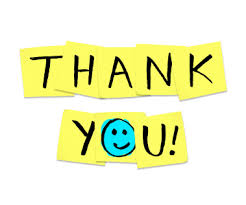